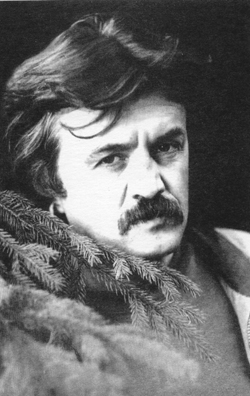 Поет «останніх речей». Василь Герасим’юк
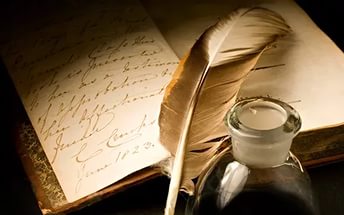 Народився в гуцульській родині, вивезеній у 40-і рр. до Караганди на «вічне поселення»; але наприкінці 50-х рр. батьки змогли повернутися в рідне 
с. Прокурава (Косівський район, Івано-Франківська область), де й минуло його дитинство.
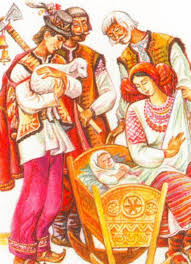 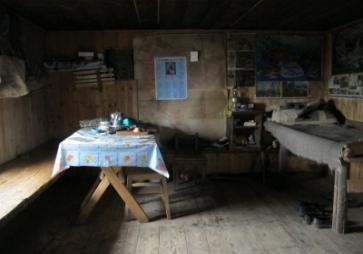 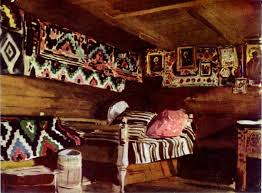 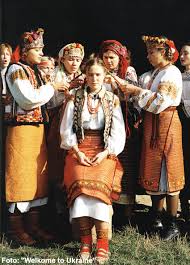 поезія В. Герасим'юка  має філософське спрямування, насичена прихованими смислами, символами.Автор часто звертається до міфопоетичних образів-символів: образу світового дерева, символу води, вогню, повітря, землі.
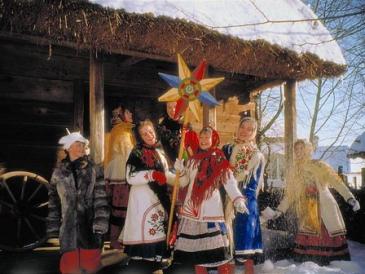 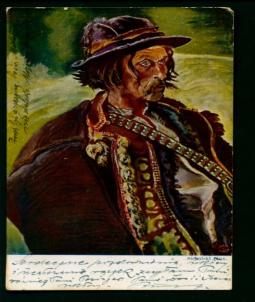 Поетика гуцульських обрядів, замовлянь, заклинань, легенд, узвичаєнь, усього естетизованого, як мало де інде, побуту й поводження — все це аспект світогляду, поважна частина свідомості Герасим'юка.
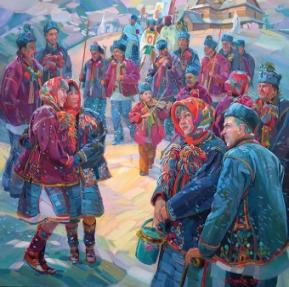 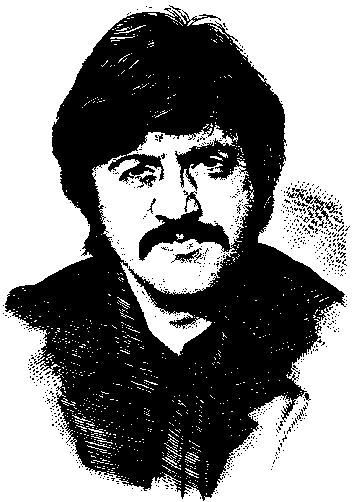 Пробудження інтересу до поетичної творчості й перші поетичні спроби припадають на шкільні роки в Косові.
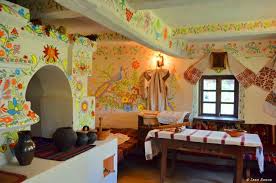 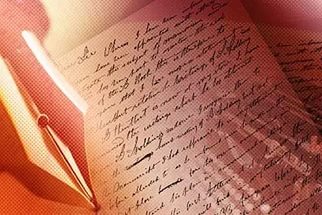 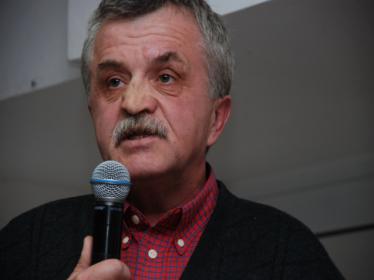 Закінчив філологічний факультет Київського університету (1978).
Працював редактором у видавництвах «Молодь» та «Дніпро» (1978-1992).
Від 1992 — ведучий програм редакції літератури Національної радіокомпанії України.
Від 1993 — голова журі Міжнародного конкурсу молодих літераторів  
“ Гранослов”.
Від 2011 — ведучий програми «Діалог» на телеканалі “Культура”.
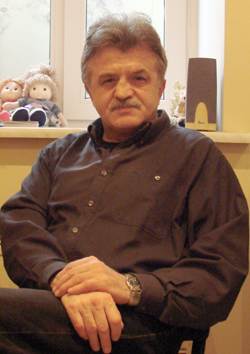 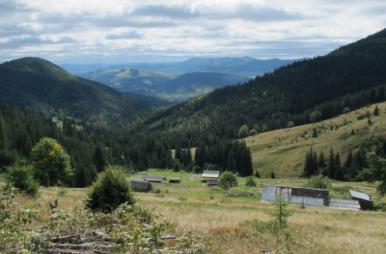 Перша поетична збірка «Смереки», К., 1982 р.  У Герасим'юка смерека — не окраса ландшафту й не стимулятор поетичного сентименту, а величина міфотворча, аналог світового дерева чи дерева життя і роду.
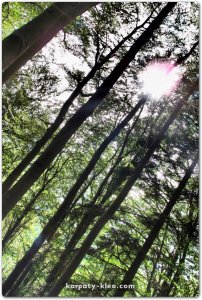 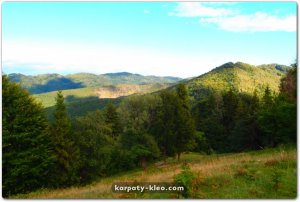 1986 у Києві  вийшла друга збірка «Потоки». Назва також не довільна: потоки — одна з тих стихій, що творять космос Карпат.
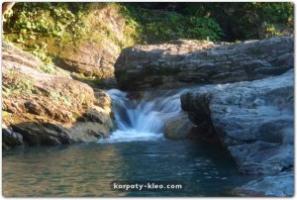 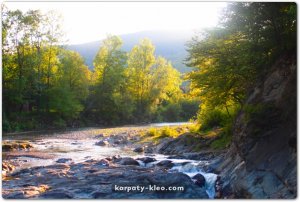 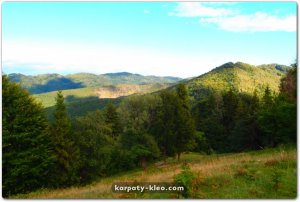 Третя збірка — «Космацький узір» — з'явилася вже в роки «гласності»
   (К., 1989).
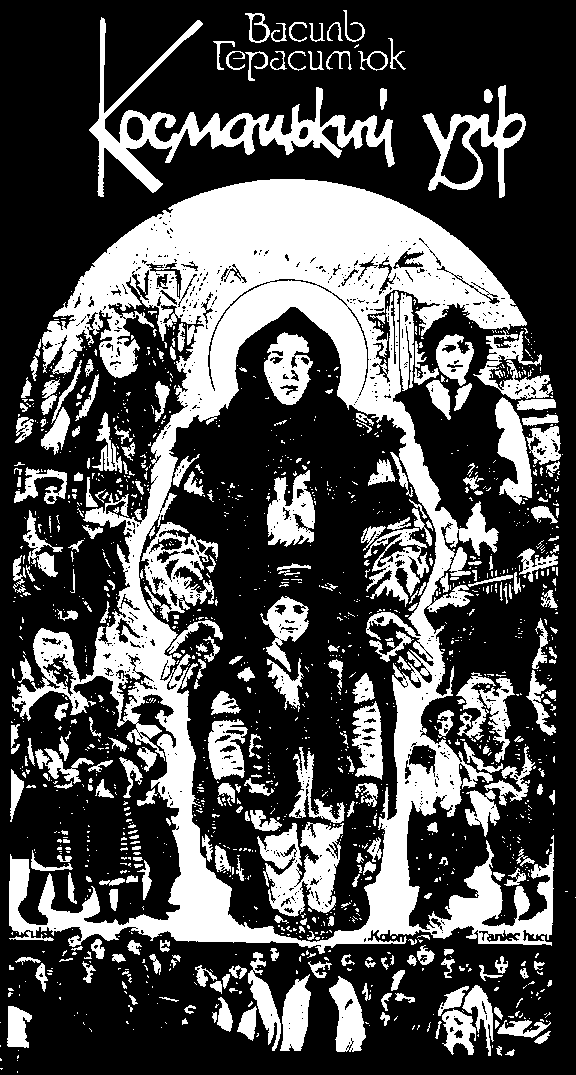 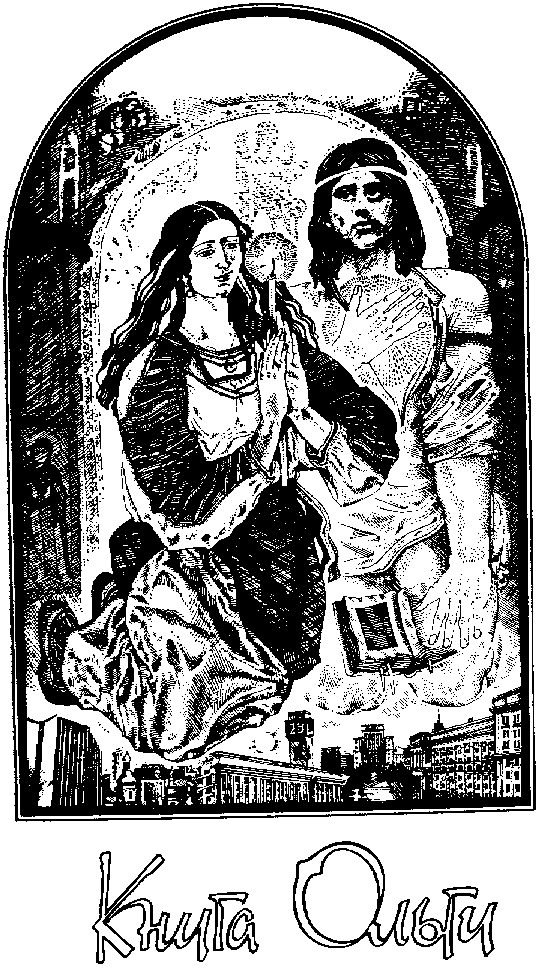 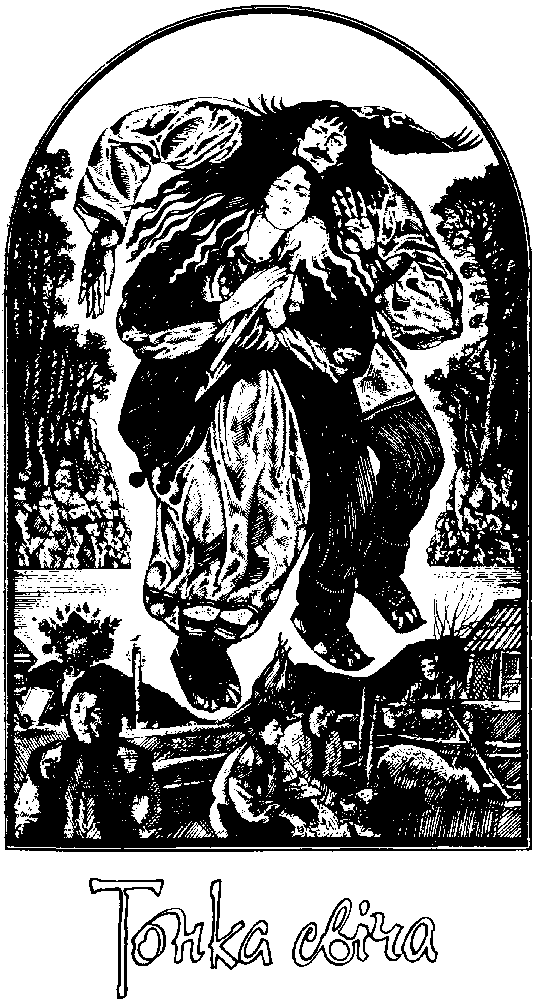 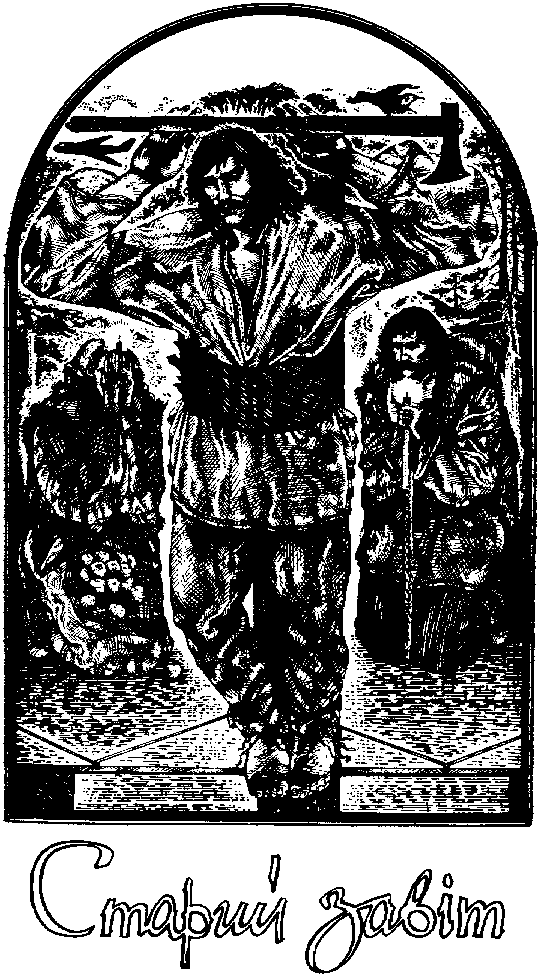 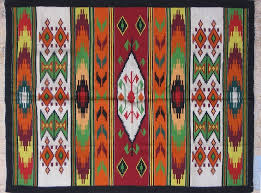 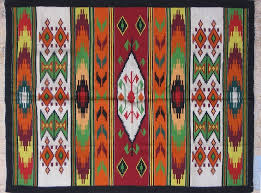 У «Космацькому узорі» багато тяжких роздумів про негаразди власні, своїх ровесників і своєї нації («Ми на камінь поклали мечі…», «Ми все залишили в могилах предків…», «Ми будемо довго криваві роки розгрібати…»).
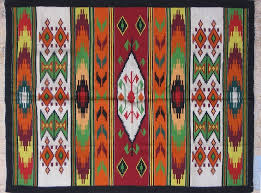 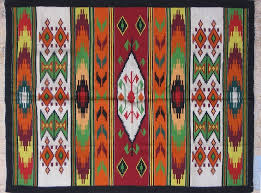 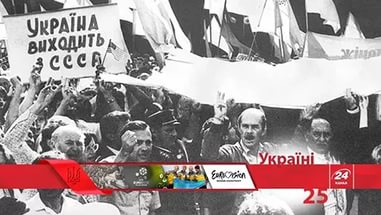 Збірка «Діти трепети» 
(К., 1991).  До неї ввійшли вірші, писані переважно в період піднесення національно-демократичного руху.
 Поет відчуває сучасний стан свого суспільства як критичну масу зла.
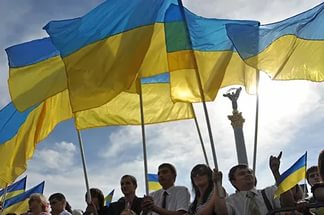 Вершини свого самовираження — свободи самовираження Герасим'юк сягнув у збірку «Поет у повітрі» (Л., 2002), відзначену Національною премією України 
     ім.   Т. Шевченка                                              (2003).
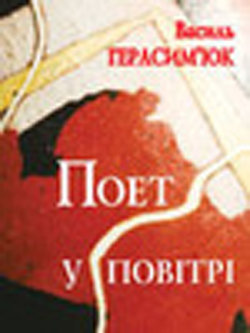 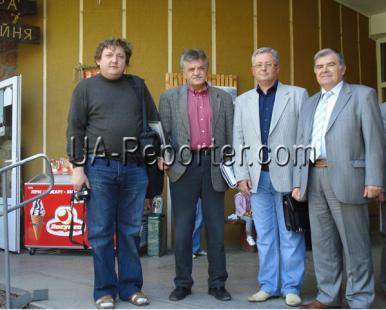 Поет — головний образ і поеми, і всієї збірки.   Уперше Герасим'юк так широко і спонтанно розгорнув своє розуміння і своє переживання місії поета в світі людей.
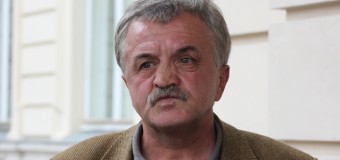 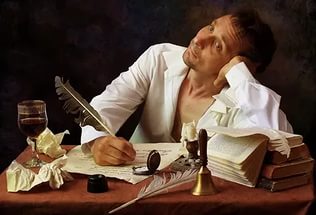 «Була така земля» (2003)
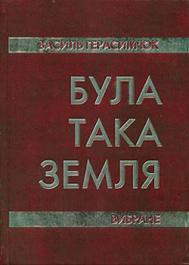 “ Папороть” (2006)  - це ювілейна книжка, яка вийшла до п’ятдесятиріччя поета.
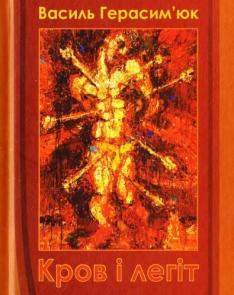 Ключова книжка української поезії 2014 року – «Кров і легіт» Василя Герасим’юка
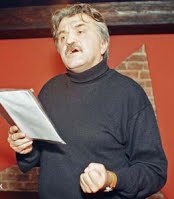 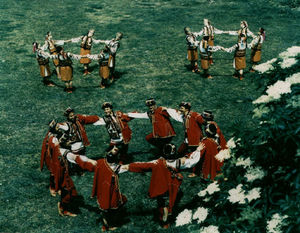 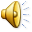 Поєднання людського і божественного світу
Подорослішання
сконцентрованість
Аркан — суто чоловічий танець, символ того, що юнак став дорослим і готовий до дорослих вчинків.
Енергетика
Частина чоловічої спільноти
обов’язок, привілей
Ісус Христос-Син Людський, зв’язок із земним
священнодійство
Збереження духовних цінностей
Установіть відповідність:
1. Розповідь про чоловічий початок, чоловічі стосунки, чоловіче життя  (Символіка: Танець-Аркан).
 2. Возвеличення чоловічої сили, чоловічого духу та єдності, дружби, взаємоєдності.
 3.  Ти мусиш танцювати аркан.
 4.  Лірика.
 5.Вірш-філософська лірика.
Рід літератури  Основна думка   Ідея   Жанр Тема
Анафора  — єдинопочаток; уживаний на початку віршових рядків (глав у прозовому творі) повтор слів чи словосполучень (рідше — речень). 
Анафора відіграє важливу композиційну роль у художньом у творі.
Алюзія — художньо-стилістичний прийом; натяк, відсилання до певного літературного твору або історичної події.
Верлі́бр — неримований нерівнонаголошений віршорядок 
(і вірш як жанр).